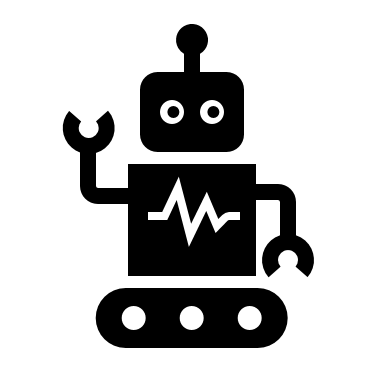 Универсальное 
электронное программно управляемое устройство
Внутренняя память
начало
Компьютер
Жесткий диск
Характеристики процессора
Оперативная память
Внешняя память
Операционная система
ППО
тактовая частота,
разрядность
ОС
Программное обеспечение
Файл
Прикладное программное обеспечение
ПО
совокупность файлов на диске и взаимосвязи между ними
Каталог
именованная область данных на носителе информации
Файловая структура
Программы, осуществляющие сжатие и упаковку данных в единый файл
.doc .txt  .rtf .pdf
Поименованный перечень файлов и подкаталогов
Архиваторы
Средства, обеспечивающие взаимодействие человека и компьютера
Вирус
Текст
Пользовательский интерфейс
.bmp  .gif .jpg  .png
Специально написанная вредоносная программа
Изображение
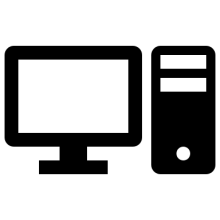 конец
Компьютерное домино
7 класс
Компьютерное домино
7 класс
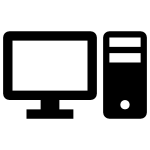 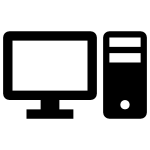 Компьютерное домино
7 класс
Компьютерное домино
7 класс
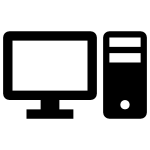 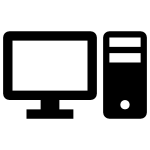 Компьютерное домино
7 класс
Компьютерное домино
7 класс
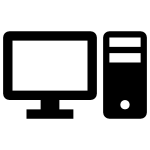 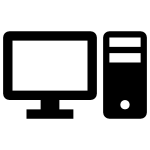 Компьютерное домино
7 класс
Компьютерное домино
7 класс
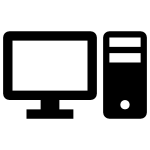 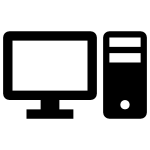 Компьютерное домино
7 класс
Компьютерное домино
7 класс
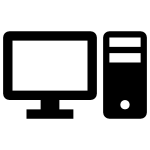 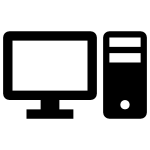 Компьютерное домино
7 класс
Компьютерное домино
7 класс
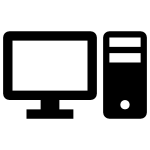 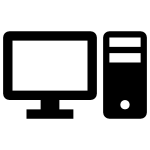 Компьютерное домино
7 класс
Компьютерное домино
7 класс
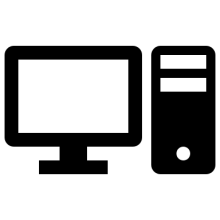 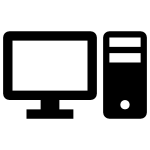 Компьютерное домино
7 класс
Компьютерное домино
7 класс
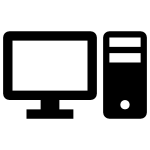 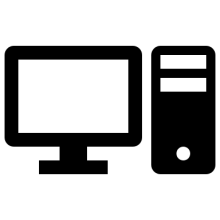